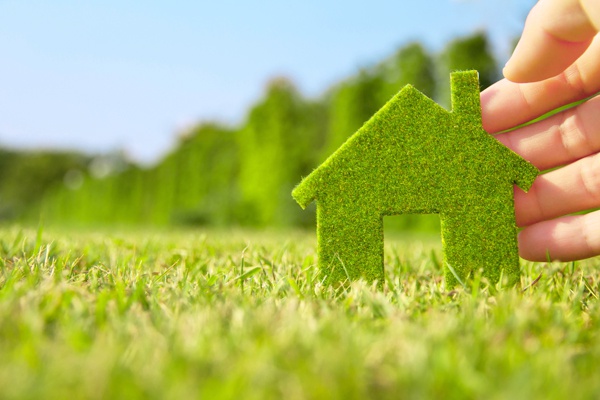 Экология жилища
Учебный проект
Работу выполнила:
обучающаяся 11 «А» класса МАОУ СОШ № 1
Михайлова Марина
Руководитель: 
Астафьева Е.А., учитель биологии
МАОУ СОШ № 1
«Эко» – означает «дом», нашу сферу обитания. А сфера обитания – это в первую очередь наша квартира.
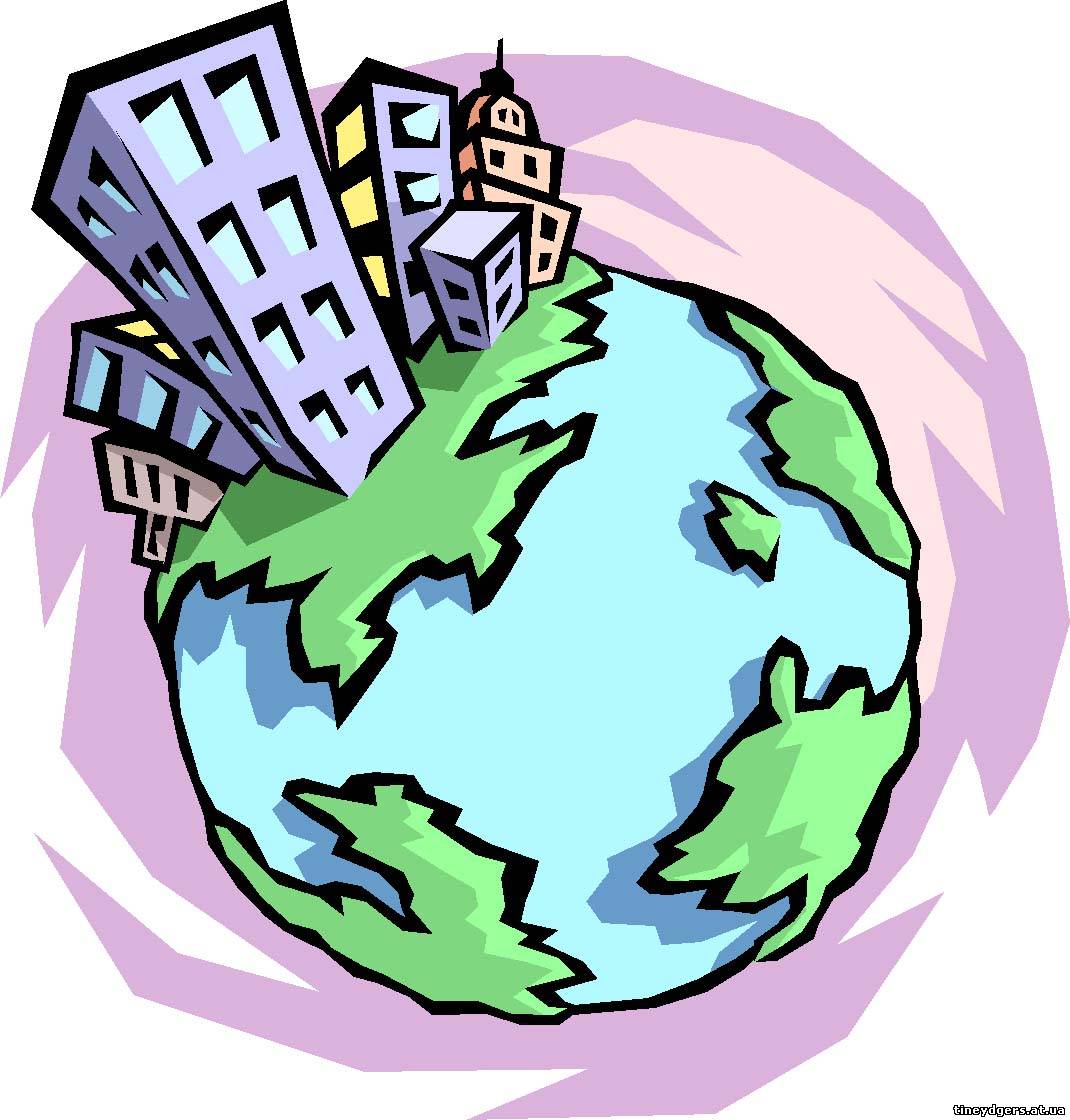 Анализ результатов опроса
Проблема: негативное влияние загрязненности жилых помещений на здоровье и жизнедеятельность человека.
      Гипотеза работы: в любом жилом помещении присутствуют загрязнения, которые опасны для здоровья человека.
Цель работы: создание рекомендаций по выявлению и снижению опасных видов загрязнения жилого помещения
Задачи:
1. Изучить  литературу по данному вопросу;
2. Выявить самые распространенные виды загрязнения жилого помещения и их влияние на здоровье человека;
3. Подобрать наиболее эффективные методы борьбы с каждым видом загрязненности;
4. Дать рекомендации по способам снижения загрязненности в жилом помещении.
Этапы работы над проектом
Объект исследования: жилое помещение (четырехкомнатная квартира в панельном доме в г. Мыски).
Предмет исследования: опасные виды загрязнения в жилом помещении.
Методы исследования:
 эмпирические (наблюдения, эксперимент, анкетирование)
теоретические  (анализ, сравнения, обобщения).
Виды загрязнений
Химическое
Микробиологическое
Радиационное
Электромагнитное
Шумовое
Вибрационное
Освещенность
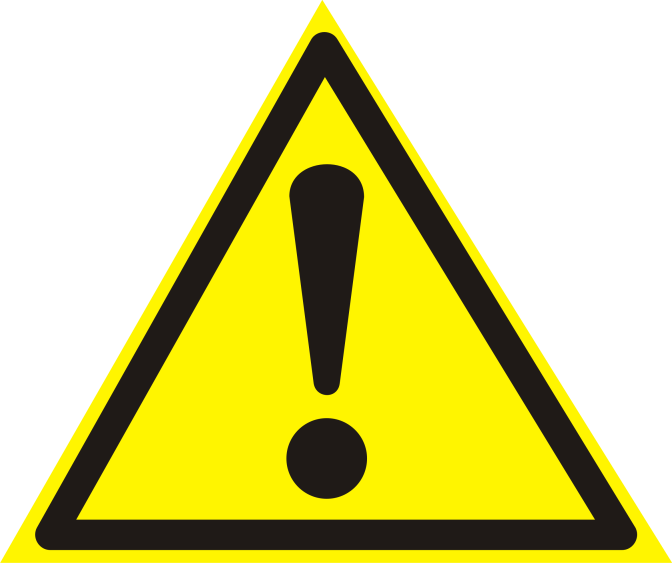 Химическое загрязнение
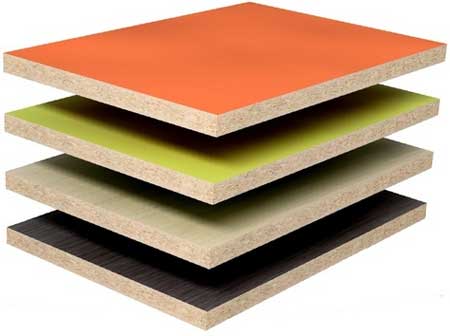 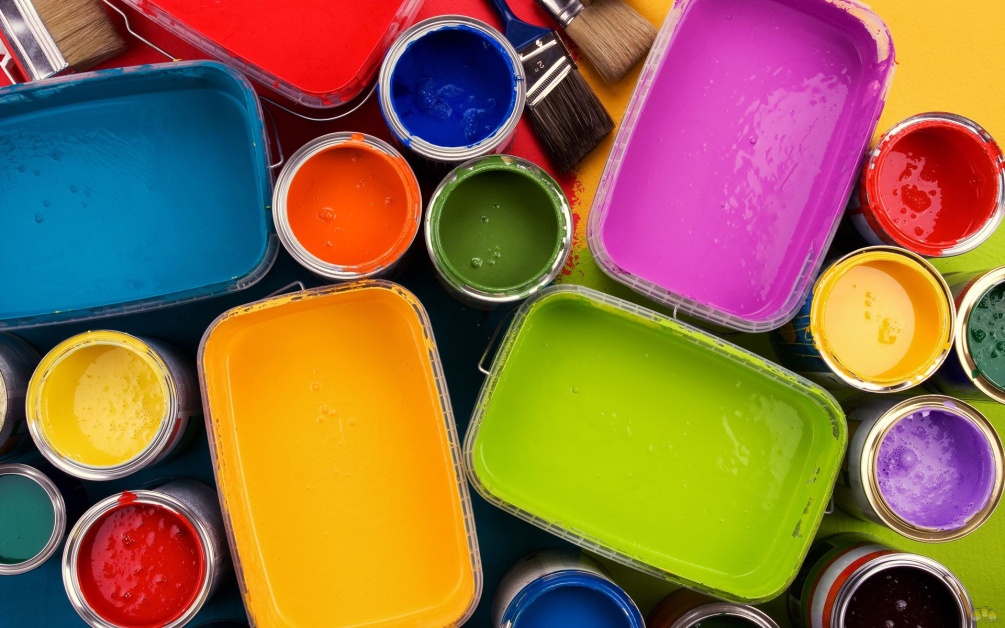 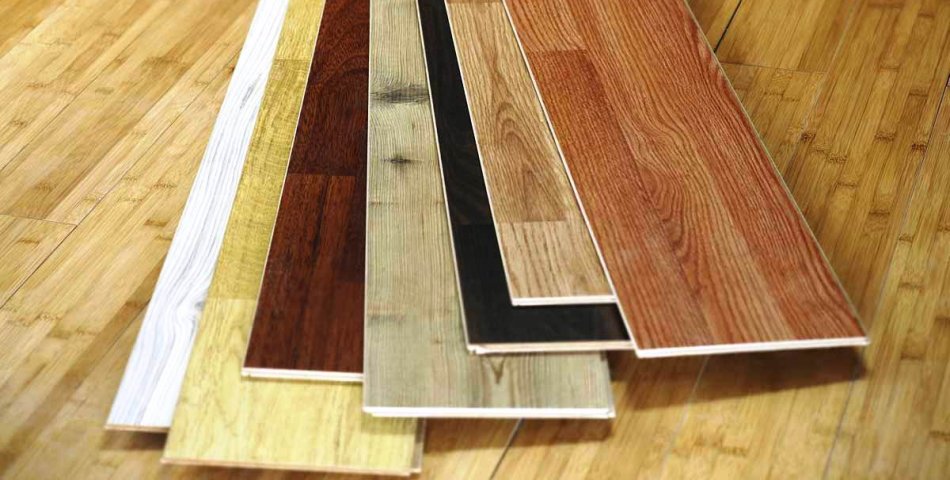 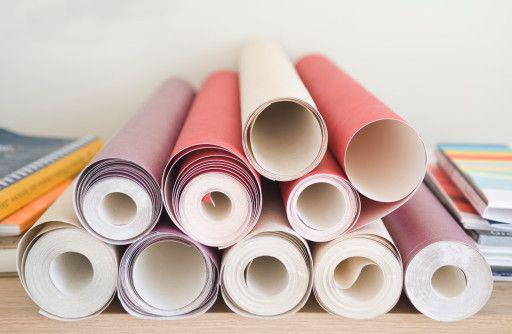 Исследование химических загрязнений           	квартиры
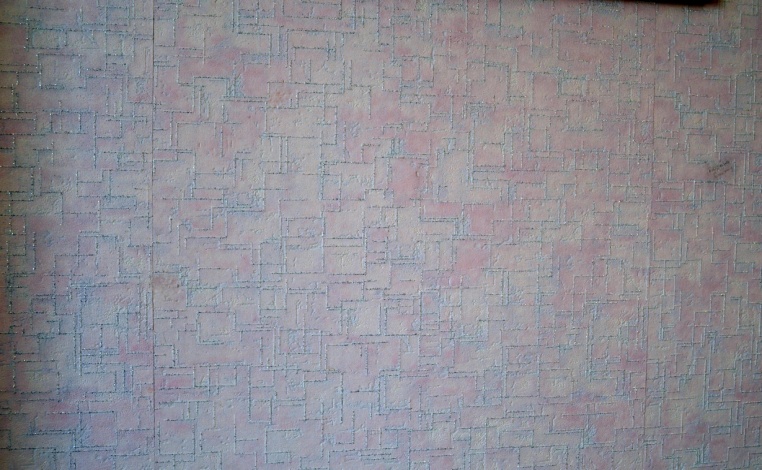 Стирол, бензол
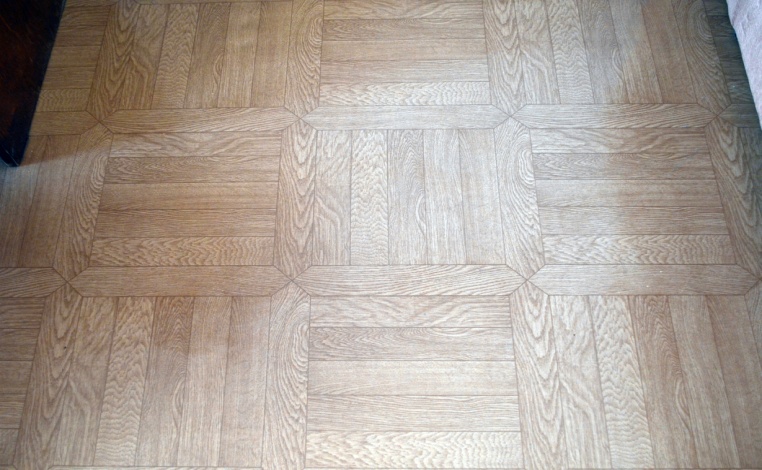 Поливинилхлорид
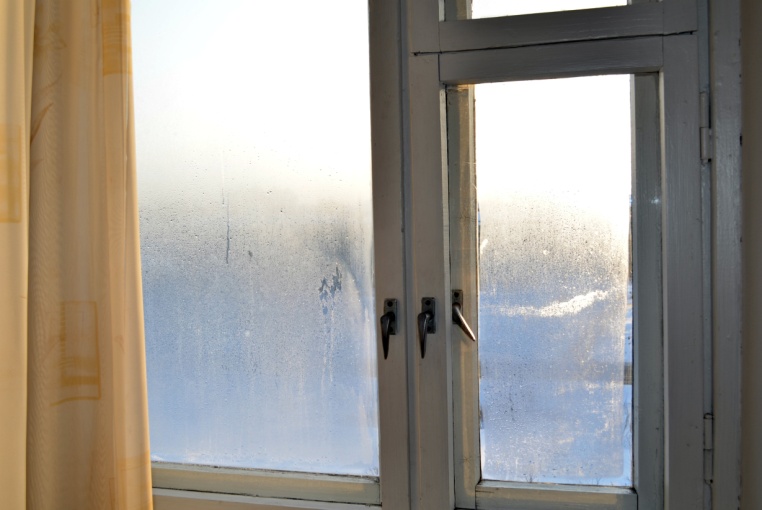 Толуол, ксилол, кадмий, свинец, поливинилхлорид
Изучение состава моющих средств
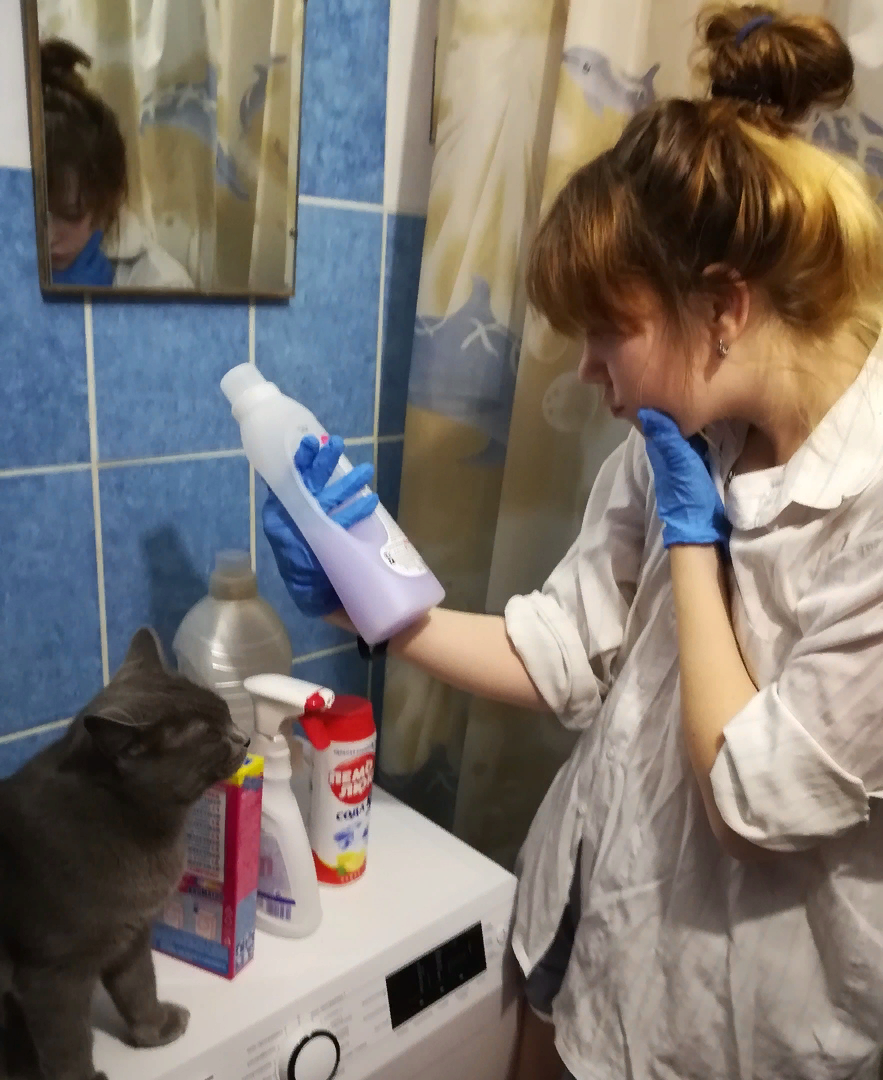 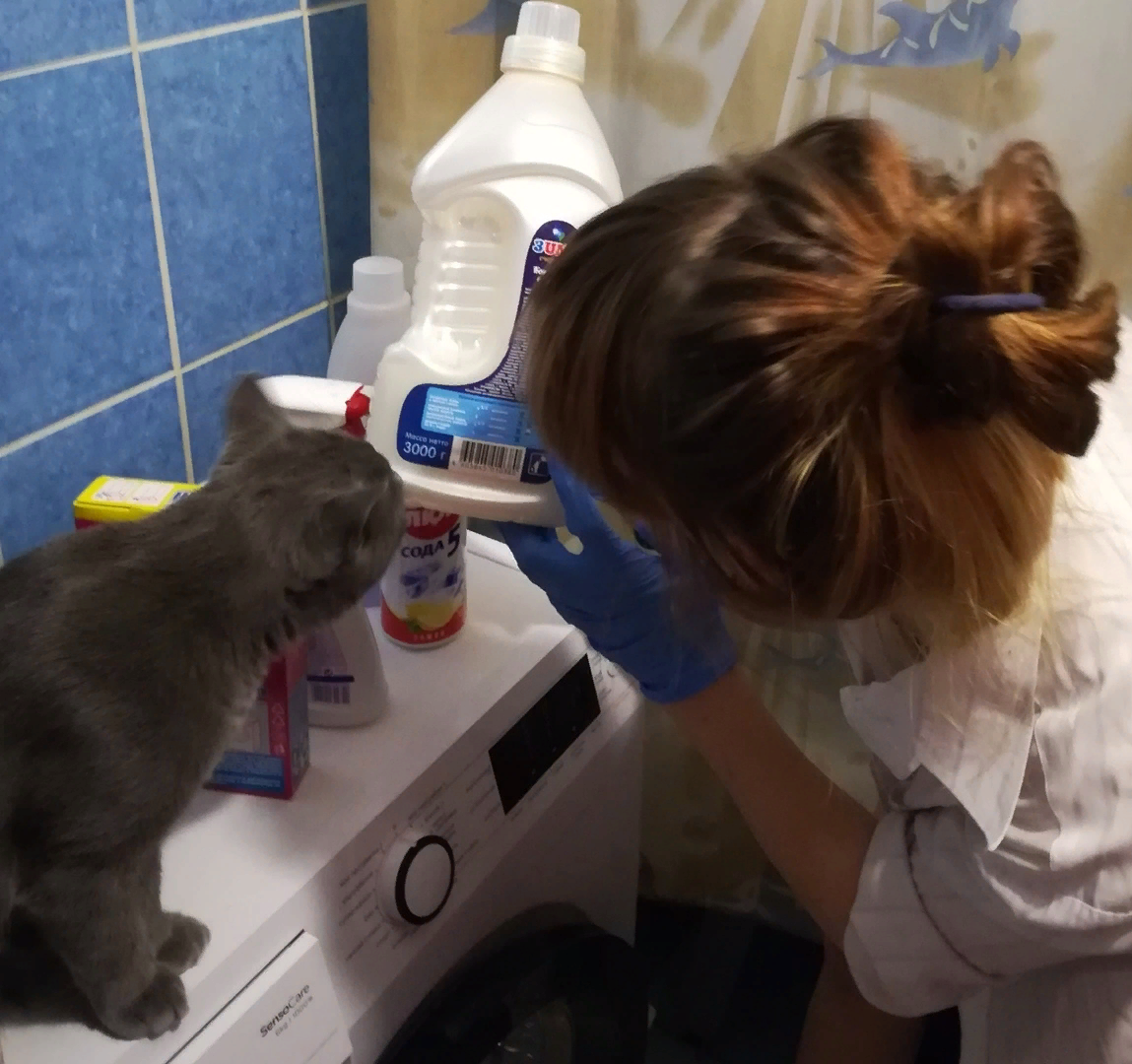 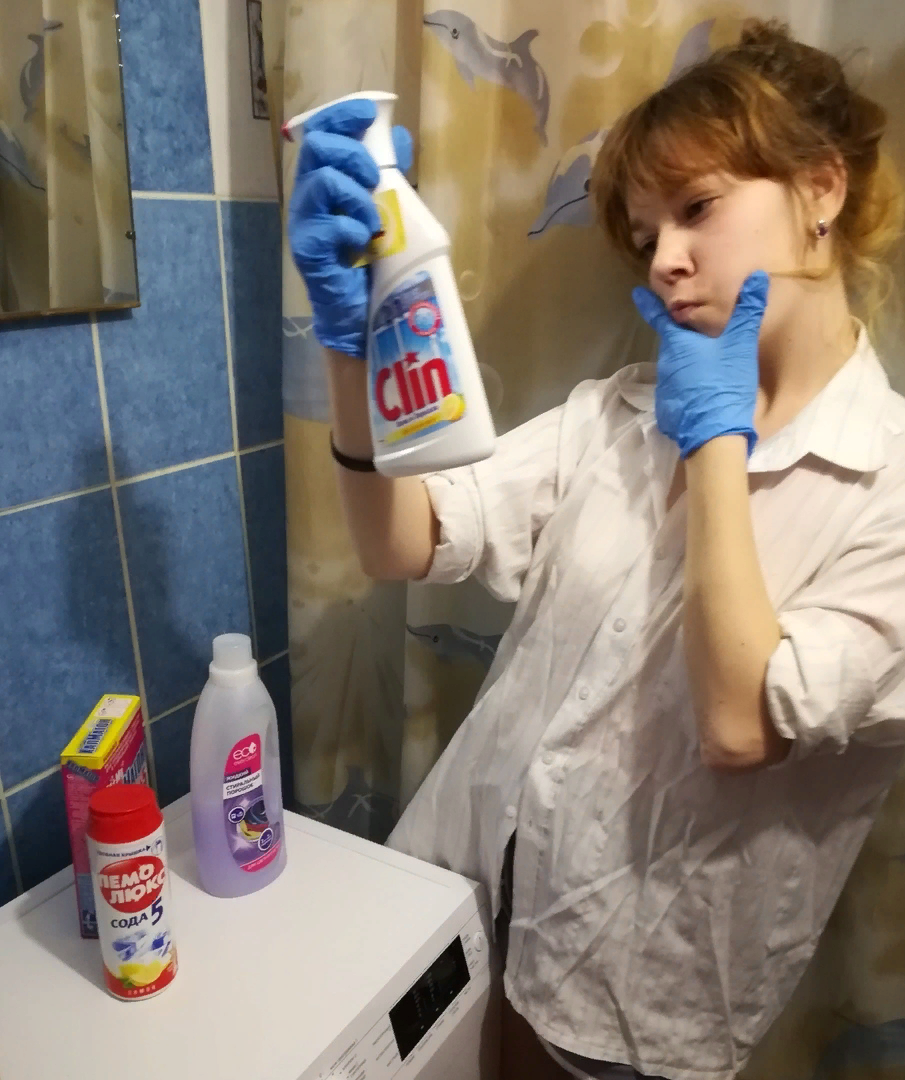 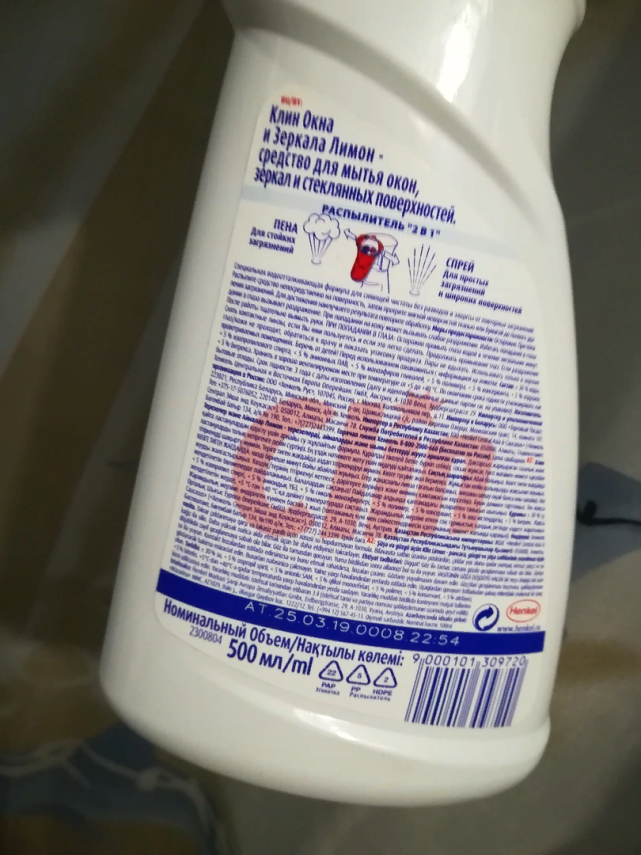 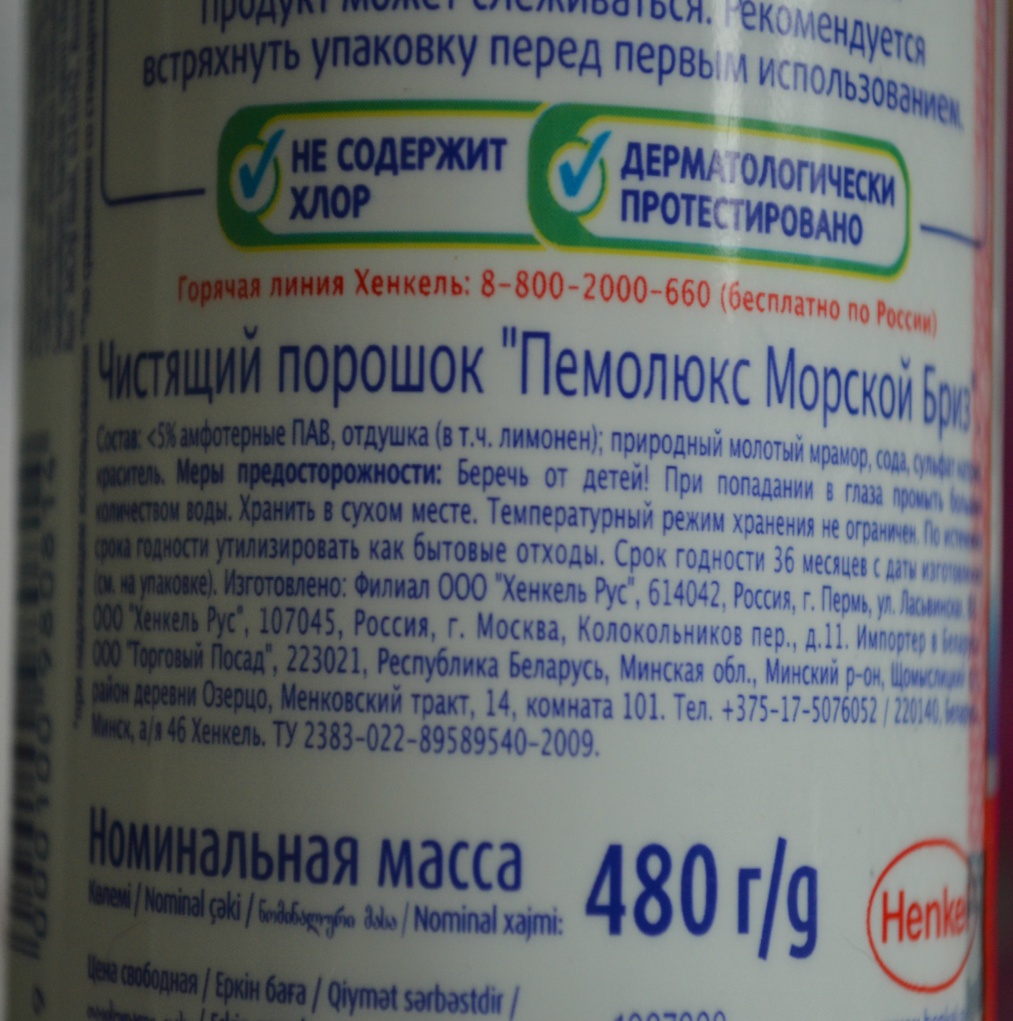 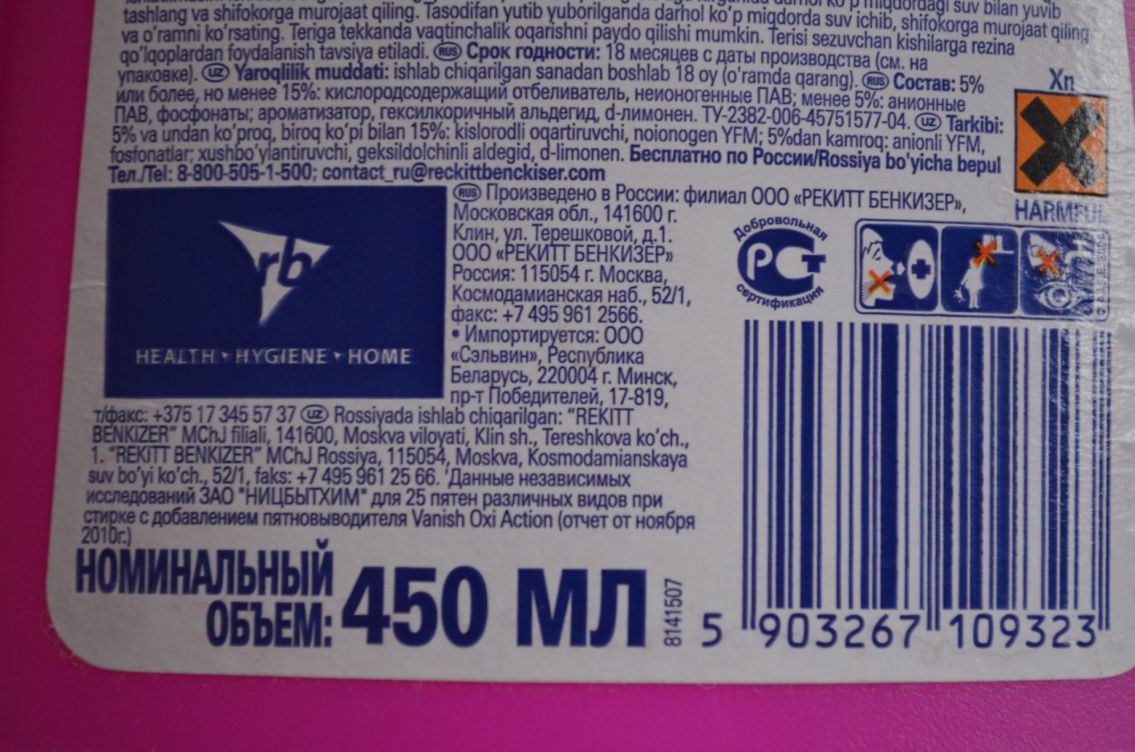 Биологическое загрязнение
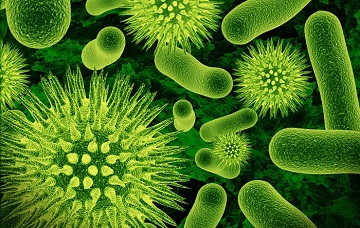 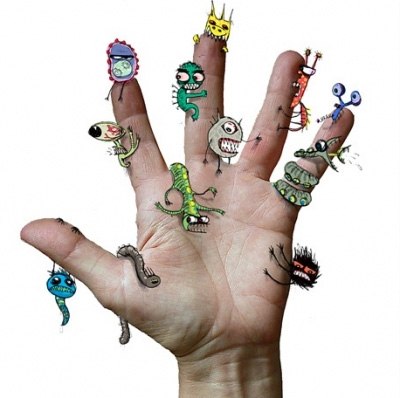 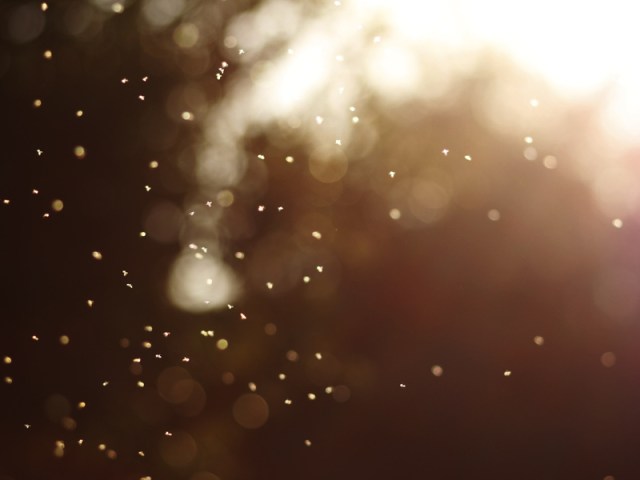 Определение наличия клещей в постельных принадлежностях
Радиационное загрязнение
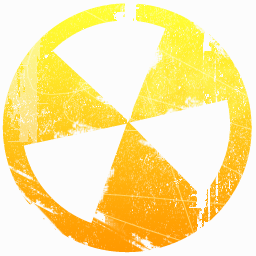 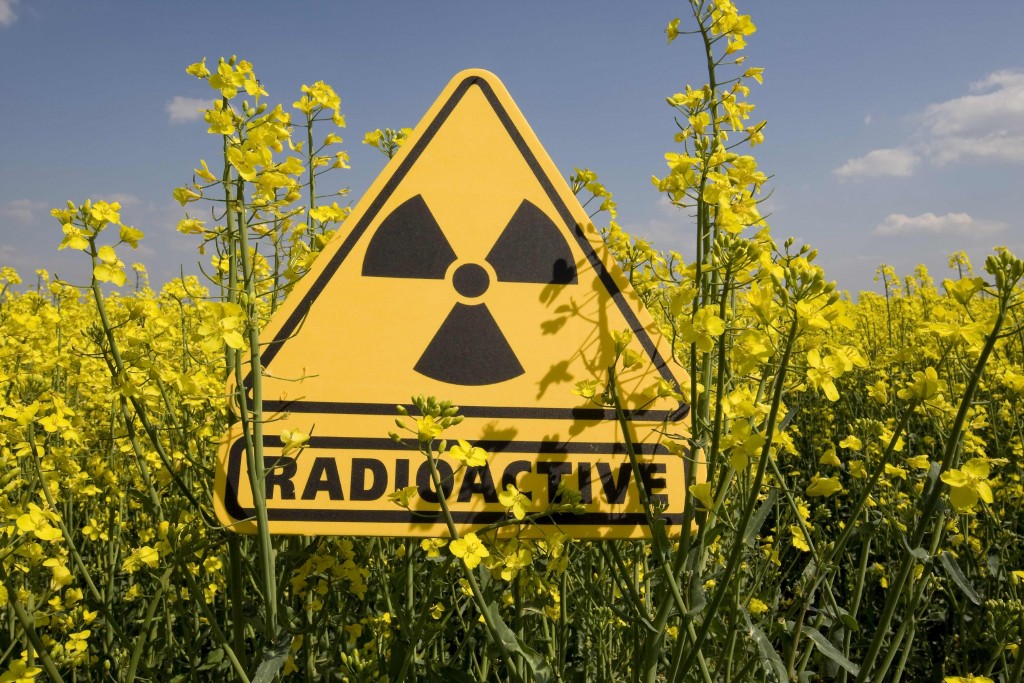 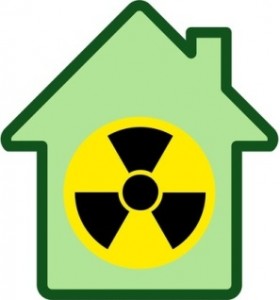 Измерение норм СанПиН
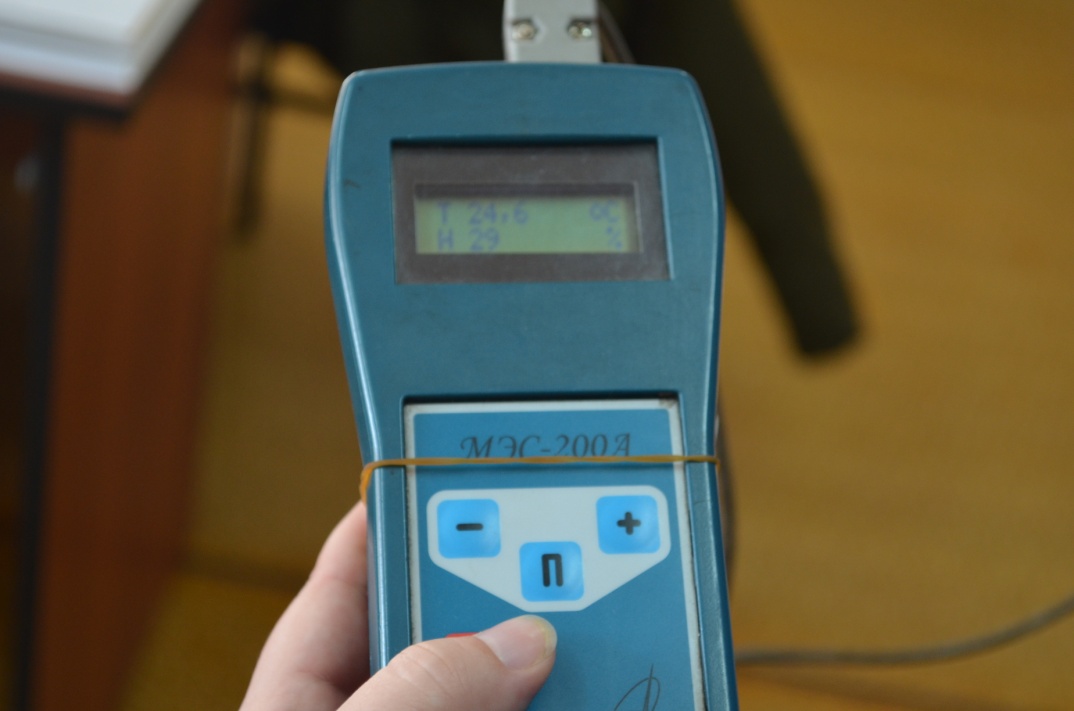 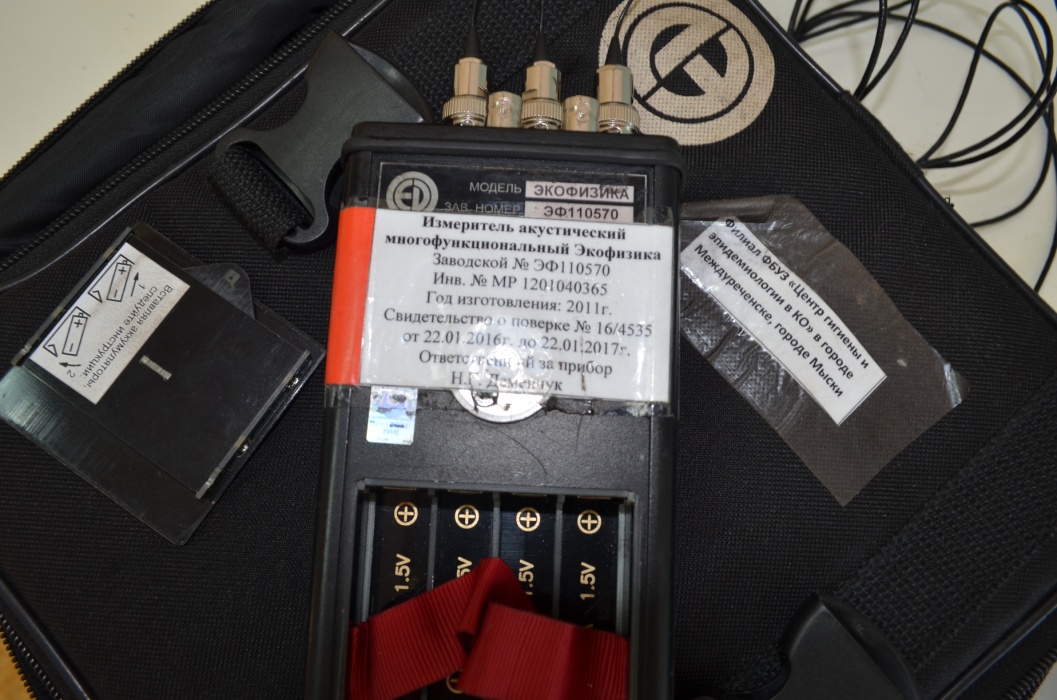 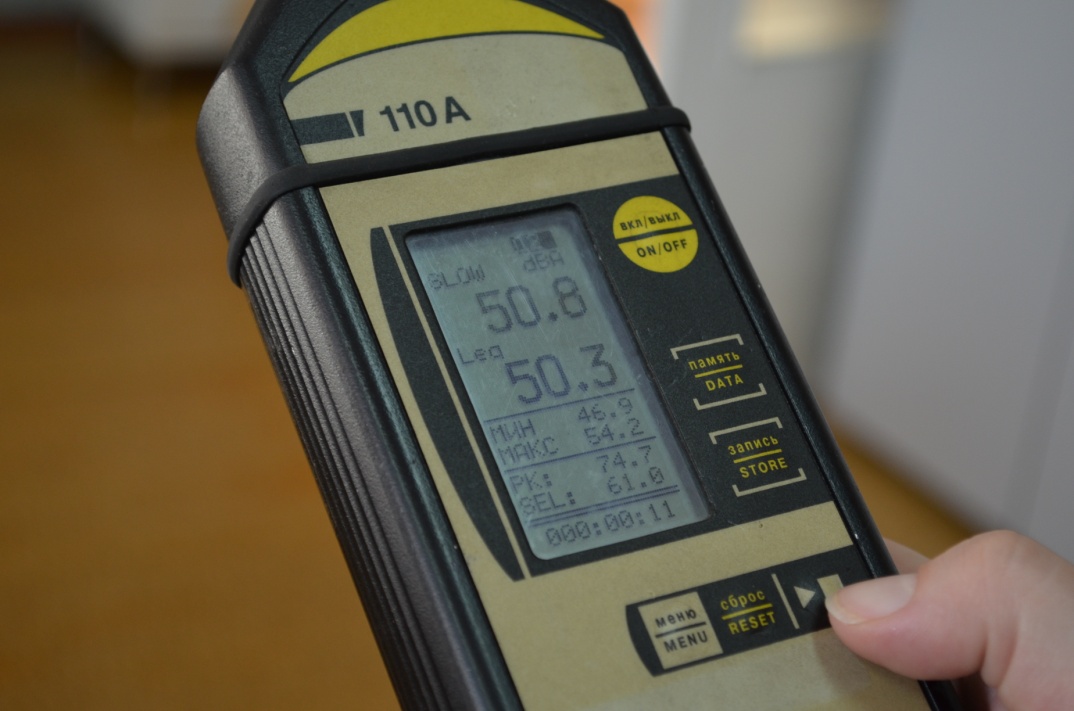 Электромагнитное загрязнение
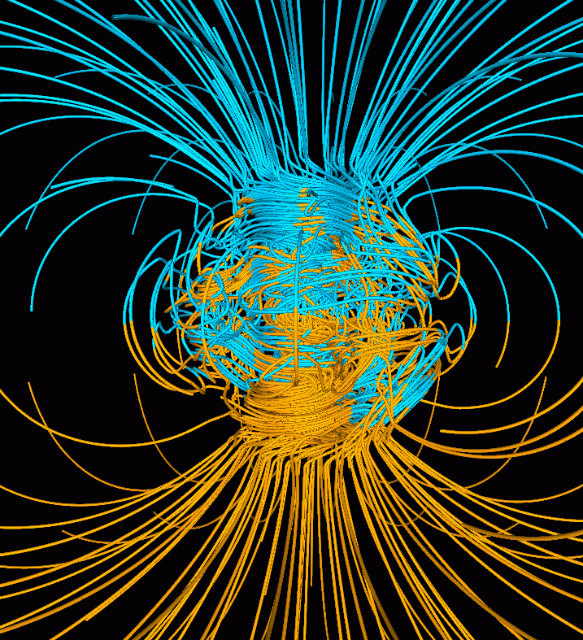 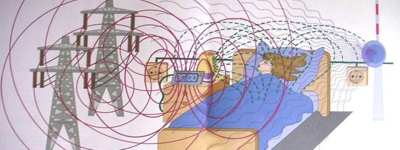 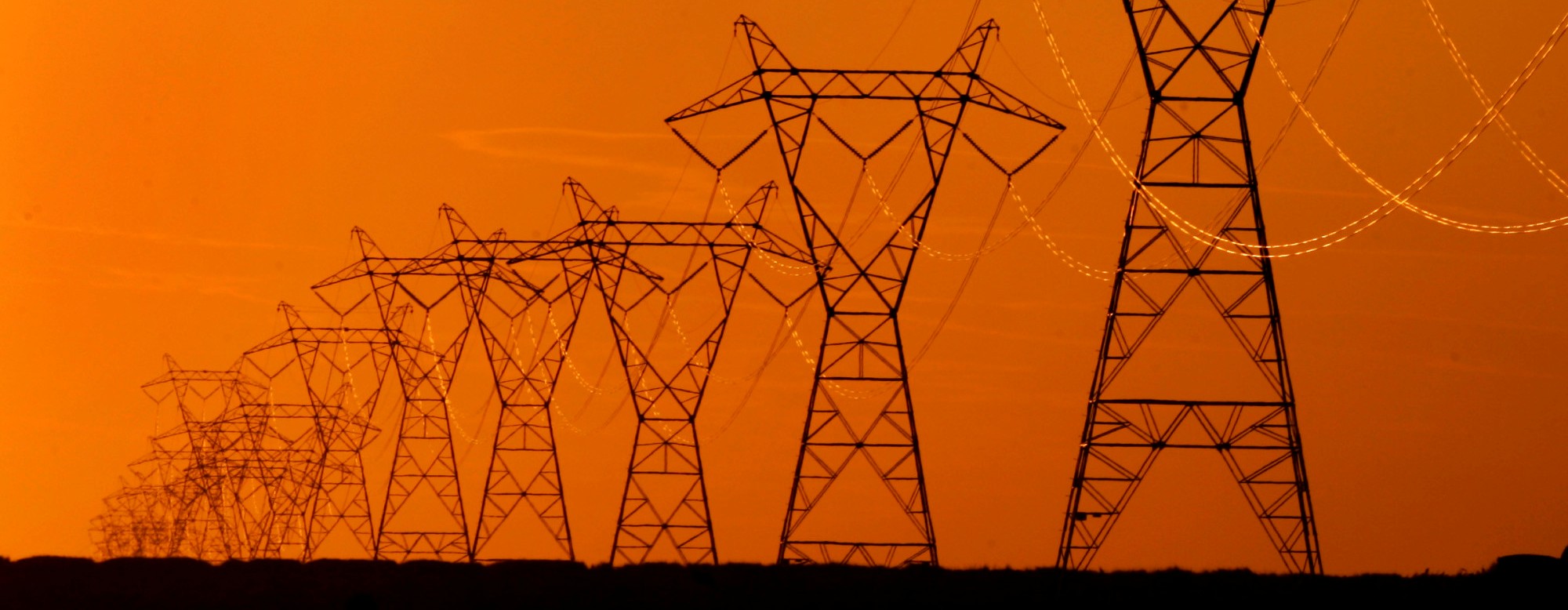 Рекомендации: «Как уменьшить воздействие электромагнитного излучения»
В спальне не стоит устанавливать компьютер, “базу” для радиотелефона, а также включать на ночь устройства для подзарядки батарей и аккумуляторов;
Телевизор, музыкальный центр, видеомагнитофон на ночь нужно выключать из электросети;
Электронный будильник не должен стоять в изголовье;
Мощность микроволновых печей может изменяться, потому время от времени нужно обращаться к мастеру, чтобы контролировать уровень излучения.
Шумовое загрязнение
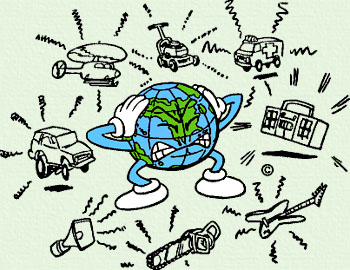 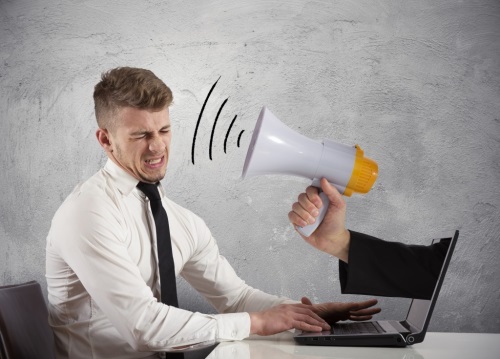 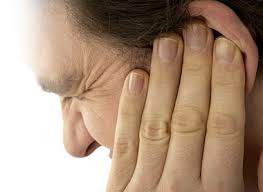 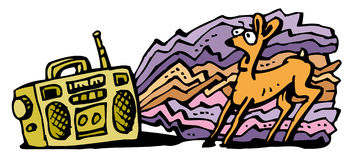 Освещенность
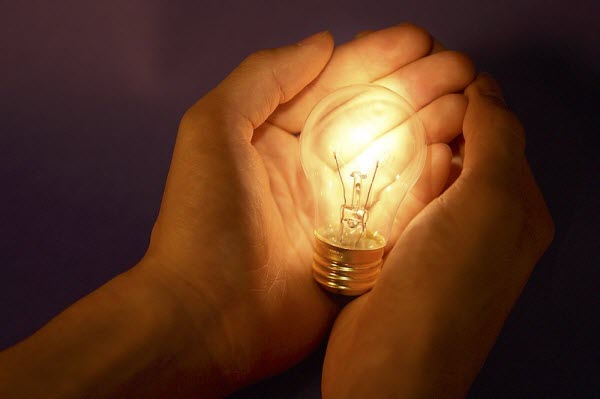 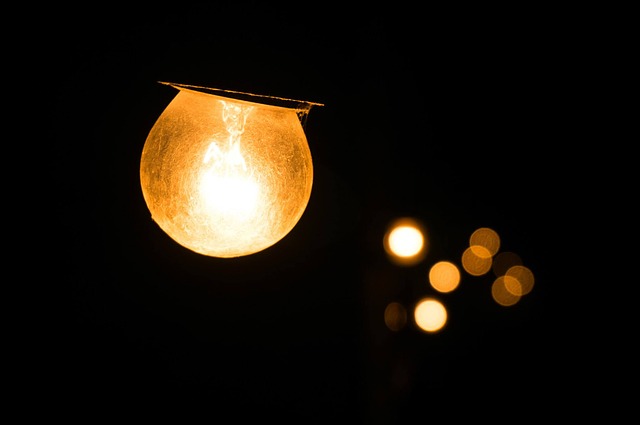 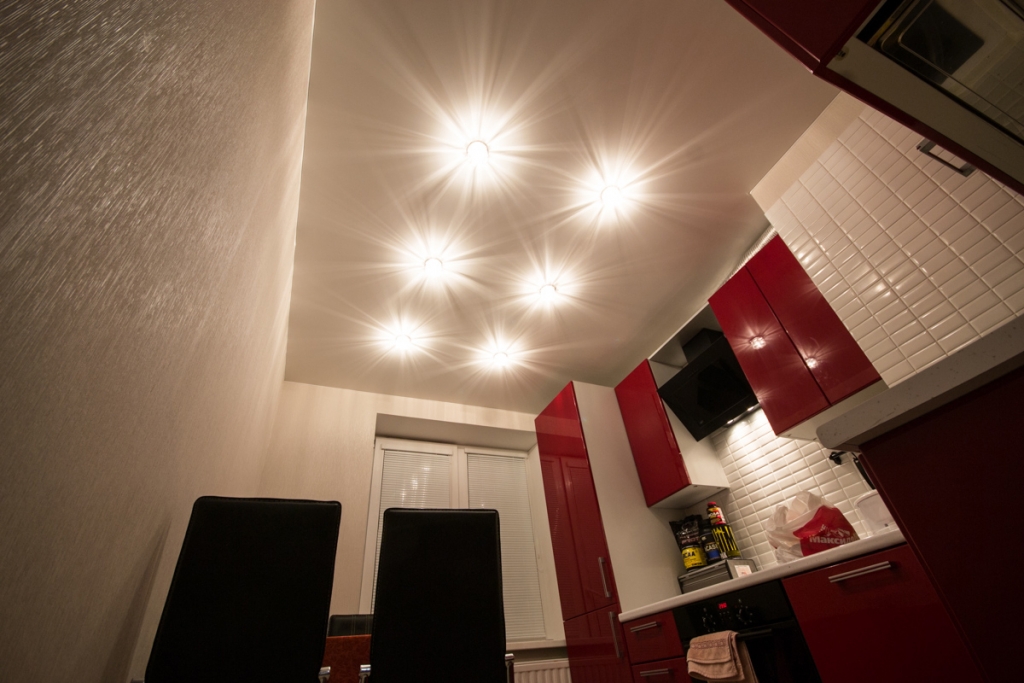 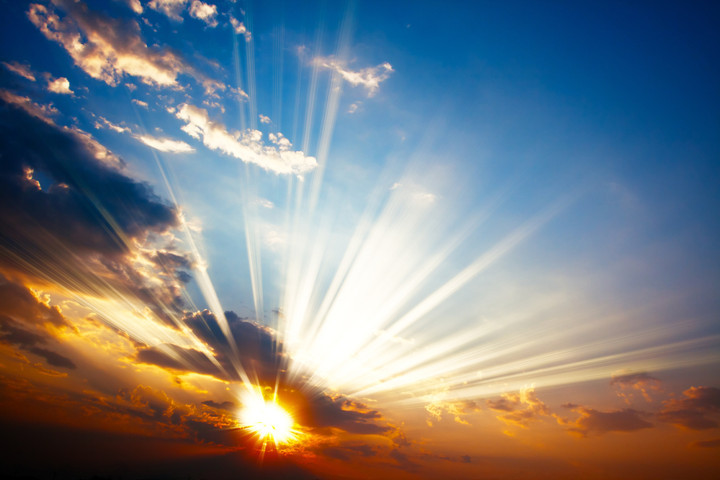 Определение освещенности жилого помещения
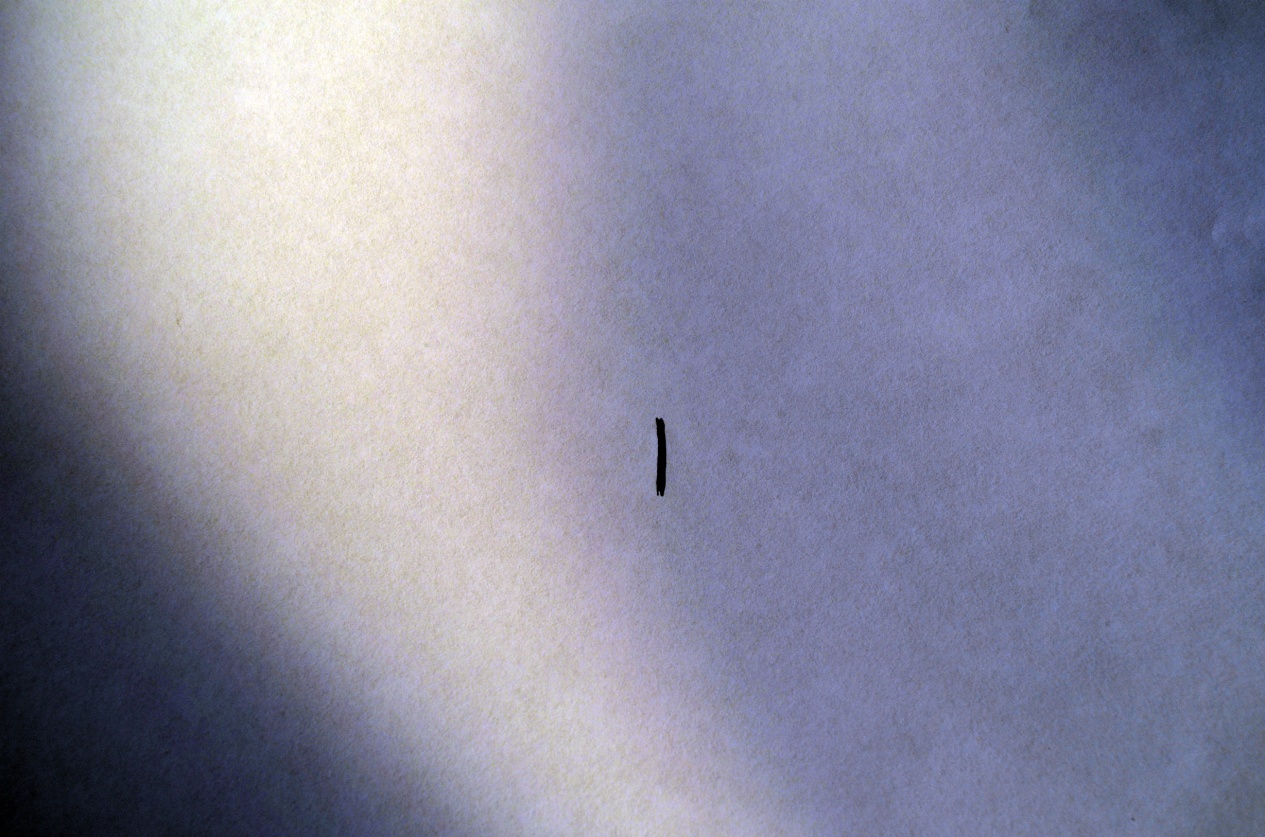 Все рекомендации, собранные в процессе подготовки проектной работы, мы оформили в печатный сборник
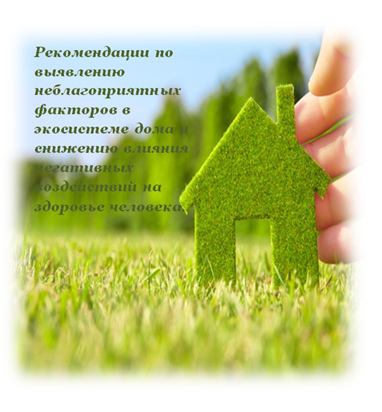 Проанализировав нашу деятельность над проектом, мы пришла к следующим выводам:
Большинство граждан нашего города имеют слабые представления о типах загрязнения жилых помещений;
Современные дома - не самое безопасное место для жизни;
Для изучения на предмет безопасности жилых помещений необходимы сложные и не всегда доступные приборы;
Существуют альтернативные бытовые методы исследования жилых помещений;
Зная признаки проявления различных типов загрязнения жилых помещений и способы по их нейтрализации, можно значительно снизить их воздействие на здоровье человека;
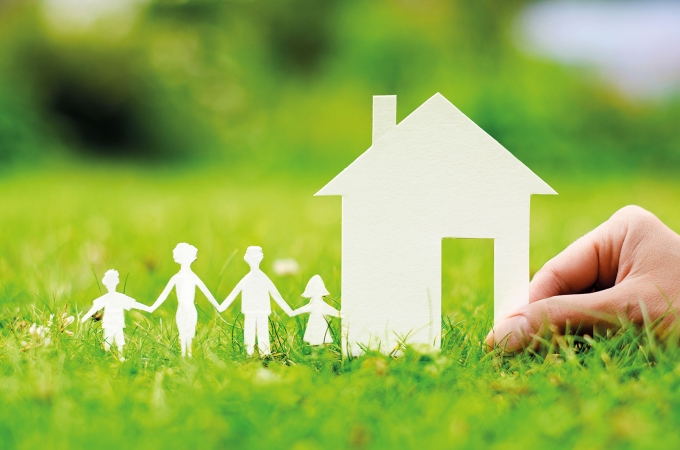 Спасибо за внимание!
Список источников информации
Валщкин С.П. , Все  о современном ремонте  [Электронный ресурс] URL: http://remont.ucoz.com/_o_remonte_i_stroitelstve/ (дата обращения 27.12.216)
Дубов А. П.  Экология жилища и здоровье человека. - Уфа: Слово, 1995. — 96 с.
Гигиенические требования к естественному, искусственному и совмещенному освещению жилых и общественных зданий. СанПиН 2.2.1/2.1.1.1278-03 
Красногорская Н. В. (ред. ). Электромагнитные поля в биосфере. Т. I и II. М.: Наука, 1984, 548с.
 Осипова, Н.В., Проектная деятельнасть по биологии и экологии [Электронный ресурс] URL: http://www.studfiles.ru/preview/6230977/(дата обращения 22.11. 2016)
Рубин Э.Д. Гигиена и основы экологии человека.// Учебное пособие. – Ростов – на – Дону; «Феникс», 2007г.- 542с.
Санитарно-эпидемиологические правила и нормативы СанПиН 2.1.2.2645-10 «Санитарно-эпидемиологические требования к условиям проживания в жилых зданиях и помещениях».
Санитарные нормы СН 2.4/2.1.8.562-96 "Шум на рабочих местах, в помещениях жилых, общественных зданий и на территории жилой застройки".